Lecture 14
PHYLUM Arthropoda
Class Insecta
General characteristics of Insecta
Body is divided into head, thorax (3 segments) and abdomen (8-9 or more segments);
Head carries one pair of antennae;
Thorax carries 3 pairs of legs;
Wings may be present or absent;
Metamorphosis may be complete or incomplete.
Class Insecta
includes 4 orders of medical importance:

Order Anoplura (Lice)
Order Sifonapthera (Fleas)
Order Hemiptera (bugs). 
Order Diptera (mosquitoes and flies)
General characteristicsof Anoplura
Body is flattened dorso-ventrally
Wingless
Short legs
Order Anoplura
Pediculus humanus capitis (Head louse)
Pediculus humanus corporis (Body louse)
Phthirus pubis
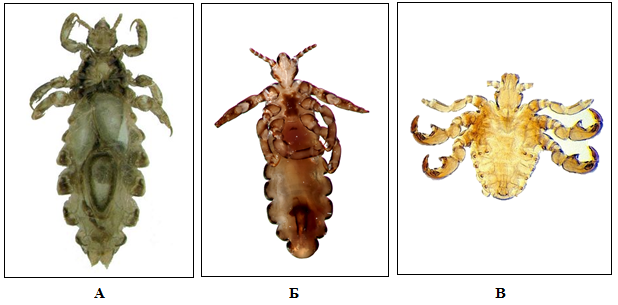 Morphology
Size: 2-5 mm, male are smaller body is divided into a head, a thorax and an abdomen;
Head is conical and carries: 2 simple eyes; 2 five-segmented antennae; retractile proboscis lying in a sac. 
Mouthpart is of piercing and sucking type in male and female;
Thorax: 3 segments fused together 
Legs: 3 pairs of short legs
Abdomen: consists of 8 segments 
Eggs (nits): oval, operculated (crown-like); 0. 8 mm; whitish;
Nymph: resembles the adult but smaller and sexually immature.
Differences between Lice
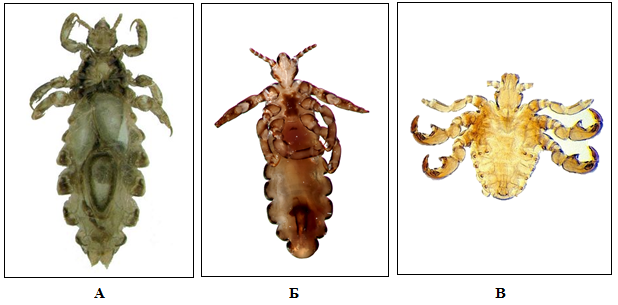 Life cycle
undergo incomplete metamorphosis: 
egg – nymph - adult
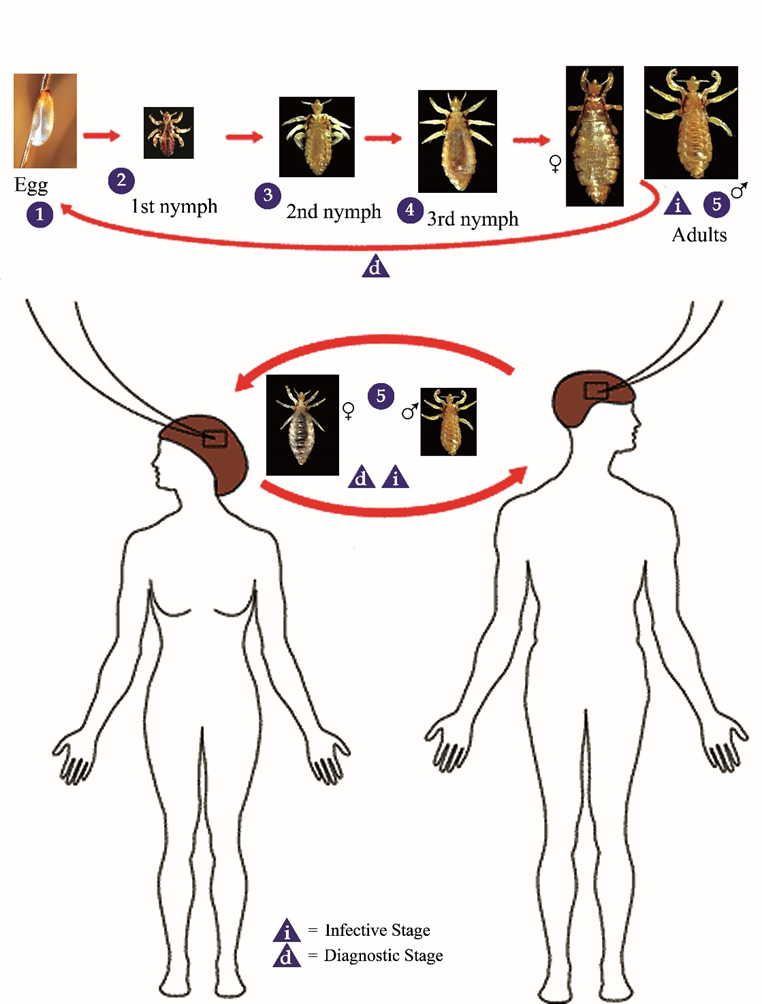 The main mode of transmission of Head and Body lice:
contact with a person who is already infested 
contact is common during play (sports activities, playgrounds, at camp, at school and at home. 
wearing clothing, such as hats, scarves, coats, sports uniforms, or hair ribbons worn by an infected person; 
using infested combs, brushes or towels; 
lying on a bed, couch, pillow, carpet, or stuffed animal that has recently been in contact with an infected person may result in transmission.
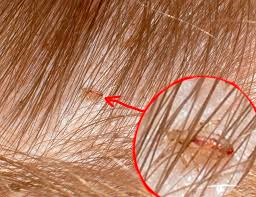 Pediculosis
Pathogenesis: 
the majority of lice infestations (pediculosis) are asymptomatic. 
itching, caused by an allergic reaction to louse saliva, and irritability. 
A secondary bacterial infection may be a complication.
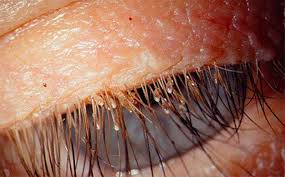 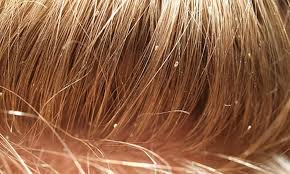 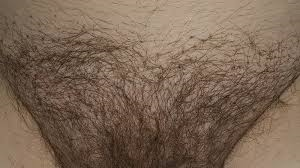 Prevention and control:
head examination among children; 
keep your clothes and body clean; 
keep public places like: hostels, hospitals, hair dresser’s clean.
Order Sifonapthera (Fleas)
Body is bilaterally compressed;
Body is divided into head, thorax and abdomen;
2-3 mm;  
Wingless;
Proboscis is of piercing and sucking type;
Complete metamorphosis.
Order Sifonapthera (Fleas)
Pulex irritans (Humanʼs flea)
Ctenocephalis canis (Dogʼs flea)
Morphology
Size 2-3 mm; 
Body is divided into a head, a thorax and an abdomen; 
Head is round or angular and carries 2 simple eyes 
Proboscis is of piercing and sucking type in male and female; 
Thorax composed of 3 segments; 
Legs - 3 pairs of strong legs; 
Abdomen consists of 10 segments; 
Eggs are oval with blunts ends. 0.5 mm. Pearly white; 
Larva is worm-like, divided into a head, a thorax (3 segments) and an abdomen (10 segments). All segments carry backwardly-directed hairs. 	
Pupa is enclosed in a cocoon.
Life Cycle:
undergo complete metamorphosis: 
Eggs – larvae – Pupae - Adult
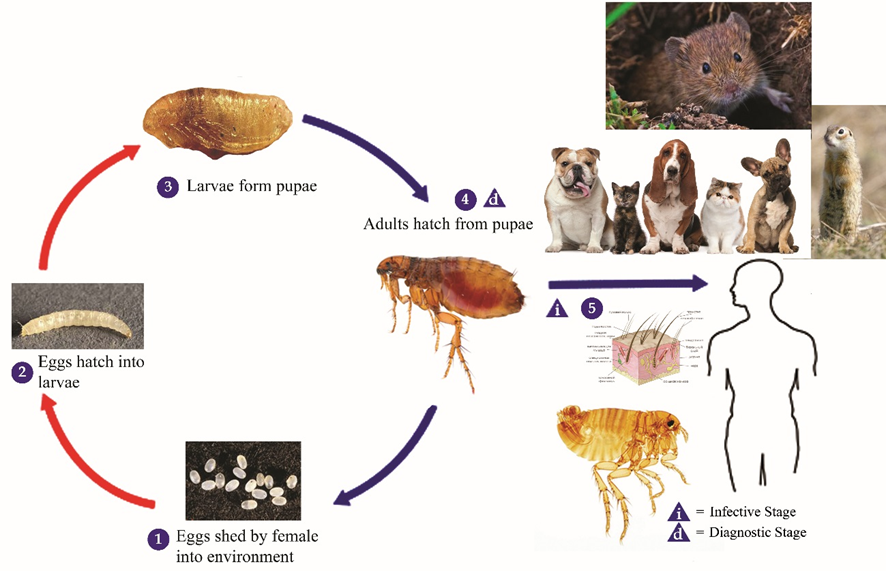 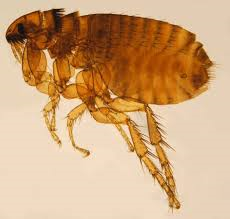 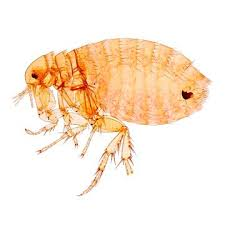 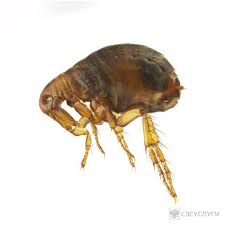 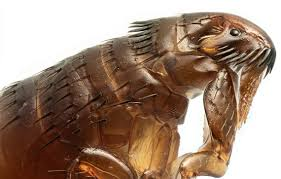 Pathogenesis: bites of fleas causes itching and scratching with possible development of secondary (bacterial) infection. 
Prevention and control: 
Human flea: a) cleaning and dusting of dust from floor and carpets, b) application of insecticides and repellents (naphthaline); 
Dog and cat flea: animals and their resting-places should be treated with insecticides.
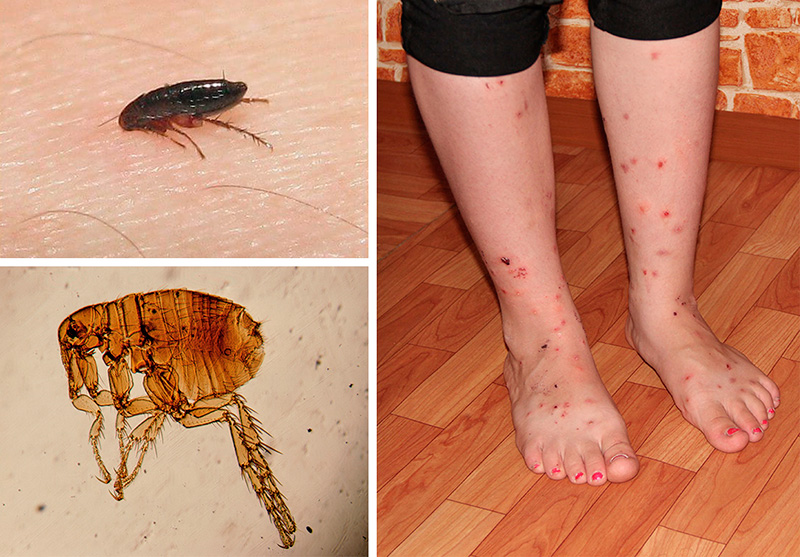 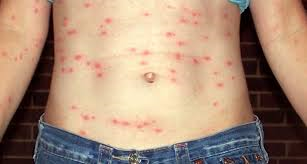 Order Diptera
Body is divided into head, thorax and abdomen;
Mesothorasic pair of wings;
Metathorasic pair of wings is modified into halters or balancers;
Mouthparts are sucking or piercing;
Complete metamorphosis.
Order Diptera
Includes two families of medical importance:

Family Culicidae (mosquitoes)
Family Muscidae (flies)
Family Culicidae (mosquitoes)
Three species:

Anopheles 
Culex
Aedes
Differences between Anopheles and Culex
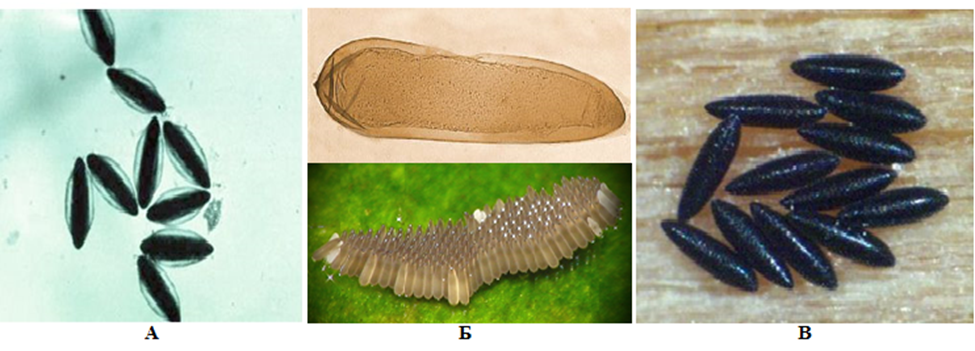 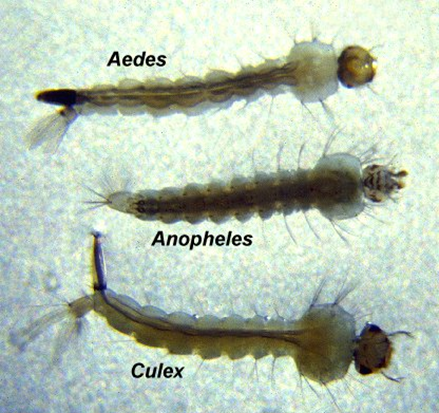 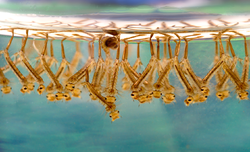 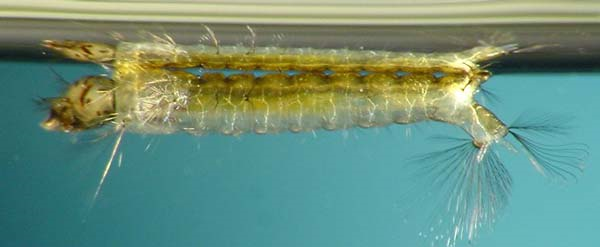 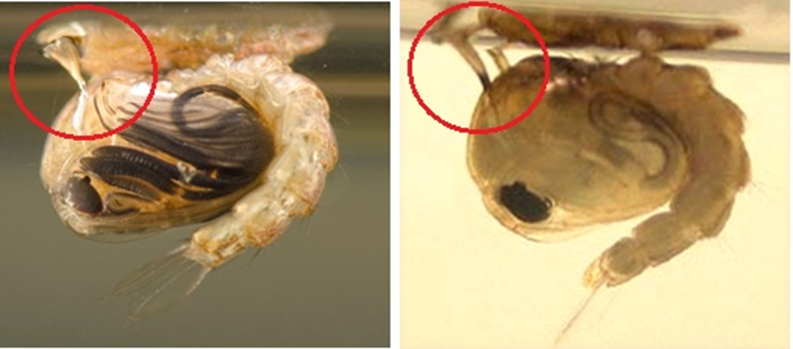 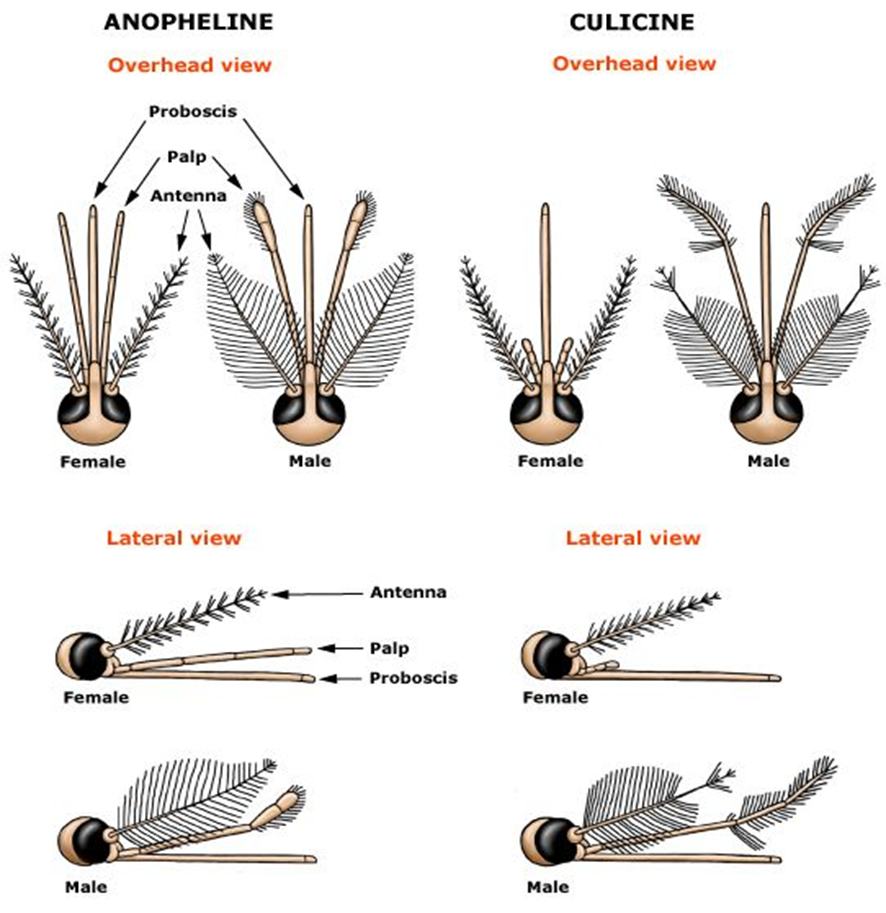 Life Cycle
undergo complete metamorphosis: 
Eggs – larvae – Pupae - Adult
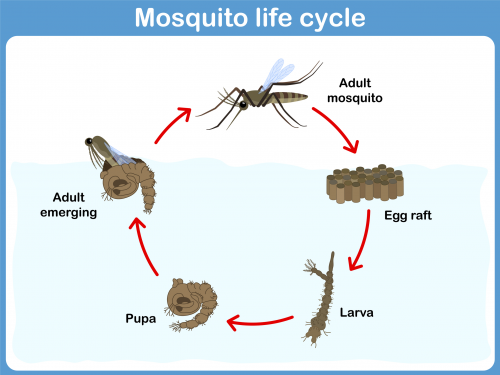 Medical importance of mosquitoes
Prevention and control: 
Mechanical methods: 
mosquito nets; 
repellants; certain lotions or creams applied to the skin repel mosquitoes from biting e. g. citrgnella oil, Indalone; 
animal barrier: placing farm animals between the breeding places and human habitations would deviate mosquitoes (particularly zoophilic) from biting humans. 
Natural or physical methods (ecological interference): 
changing the environment so as to become unsuitable for the mosquito e. g. filling or drainage of the breeding place; 
changing water level, water current, pH. 
Biological methods: 
introduction of a natural enemy (predator): 
a)	fish (Gambusia affinis) feed on larvae and pupae; 
b)	release of sterilized males (X-ray or chemical agents) which compete with males in nature, mating with females, and resulting in reduction of the forthcoming generation. 
Chemical methods (insecticides): 
against adults (adulticides); 
preventing aquatic stages.
Family Muscidae
Thank you for attention